Применение передовых технологий и методик обучения при подготовке высококвалифицированных специалистов для экосистемы "1С"
Ракитин Александр Георгиевич
Кандидат педагогических наук, доцент кафедры информационных технологий и электронного обучения РГПУ им. Герцена
Организационные предпосылки для применения новых технологий и методик обучения
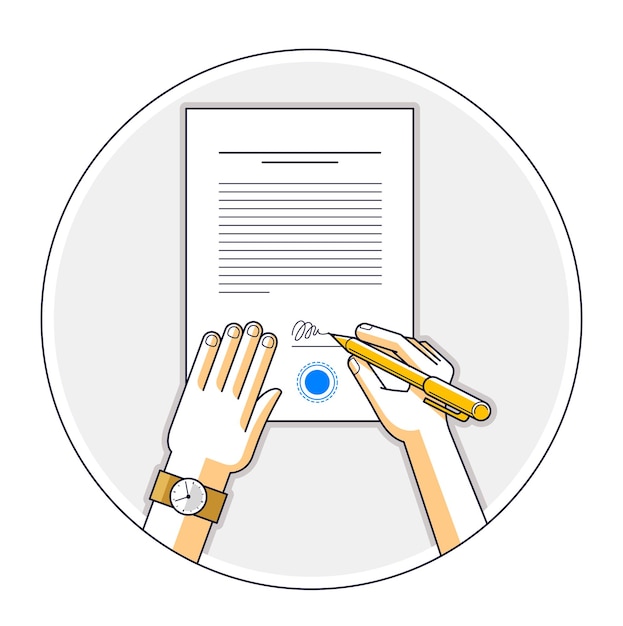 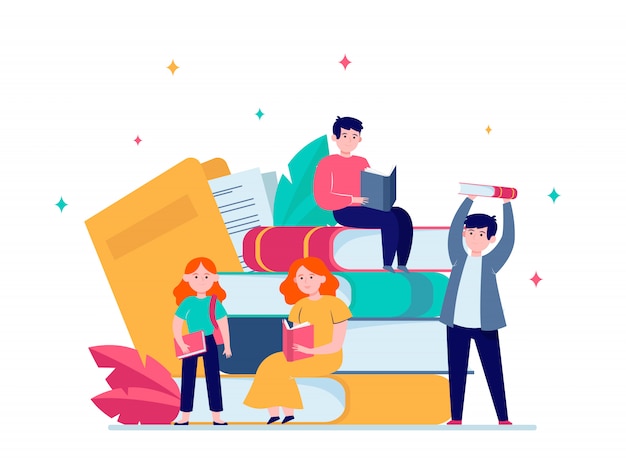 Активное развитие 1С;
 Импортозамещение;
 В Российской Федерации действует программа повышения квалификации и профессиональной переподготовки по Постановлению Правительства РФ от 27 мая 2021 г. N 800 "О реализации мероприятий по организации профессионального обучения и дополнительного профессионального образования отдельных категорий граждан на период до 2024 года". В рамках данной программы некоторые граждане могут бесплатно пройти программу профессиональной переподготовки и курсы повышения квалификации.
XXIII международная научно-практическая конференцияНОВЫЕ ИНФОРМАЦИОННЫЕ ТЕХНОЛОГИИ В ОБРАЗОВАНИИ
2
31 января – 01 февраля 2023 года
[Speaker Notes: Вопрос в зал: - кто ведёт курсы 1С в рамках курсов по переподготовке?- кто ведёт курсы 1С в рамках программ высшего образования?- есть ли те, кто хочет вести курсы 1С у себя в ВУЗе?]
Отбор содержанию обучения, подготовка преподавателей по 1С
Для подготовки преподавателей по 1С предлагаем:
 Воспользоваться программой сотрудничества с вузами и колледжами по встраиванию курсов и учебных материалов фирмы «1С»;
 Для начального уровня слушателей или отстающих слушателей использовать материалы книги «Сборник лабораторных работ для студентов учебных заведений,изучающих программирование в системе 1С:Предприятие 8»;
 Использовать материалы книги «Практическое пособие разработчика»;
 Воспользоваться общими курсами учебного центра 1С.
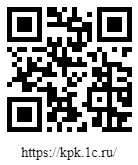 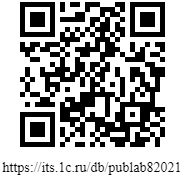 XXIII международная научно-практическая конференцияНОВЫЕ ИНФОРМАЦИОННЫЕ ТЕХНОЛОГИИ В ОБРАЗОВАНИИ
3
31 января – 01 февраля 2023 года
Организация обучения 1С в РГПУ им. Герцена
Для обучения «младших» курсов используются материалы из книги «Сборник лабораторных работ для студентов». В качестве вспомогательного материала студентам рекомендуется книга: «1С:Программирование для начинающих»
Для обучения «старших» курсов используются материалы из книги «Практическое пособие разработчика» и собственные материалы на основании курсов 1С.
Обучение проходит в рамках основных и вариативных дисциплин.
Высшее образование
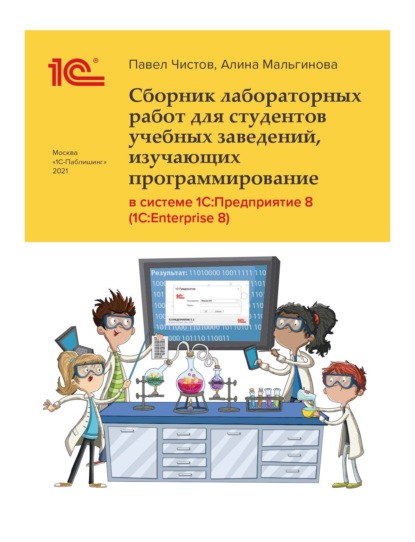 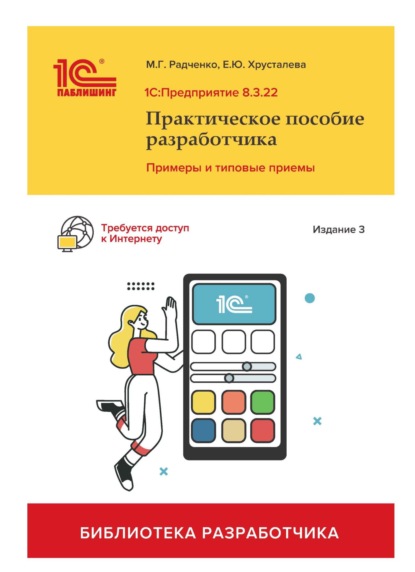 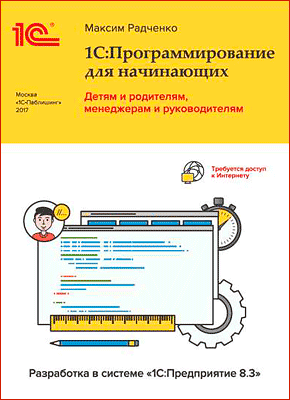 1С изучается у студентов по направлениям:
09.03.01 «Информатика и вычислительная техника»;
09.03.02 «Информационные системы и технологии.
XXIII международная научно-практическая конференцияНОВЫЕ ИНФОРМАЦИОННЫЕ ТЕХНОЛОГИИ В ОБРАЗОВАНИИ
4
31 января – 01 февраля 2023 года
[Speaker Notes: Дополнительно можно сказать, что 1С используется в курсе «Управление проектами», студенты могут создавать проект используя 1С. Можно изучить смежные конфигурации 1С для управления проектами, систему тестирования на базе 1С и т.п.]
Организация обучения 1С в Томском государственном университете
Особенности обучающихся: 
на одном потоке разнородные группы студентов по возрасту, уровню образования, территориальному расположению;
высокая мотивация;
высокая социальная активность.
Профессиональная переподготовка
Особенности обучения: 
после прохождения переподготовки слушатели должны иметь возможность трудоустройства. Изучаются типовые конфигурации и работа в них;
Расширенный контроль за работой студентов;
слушатели не всегда имеют возможность присутствовать на занятиях.
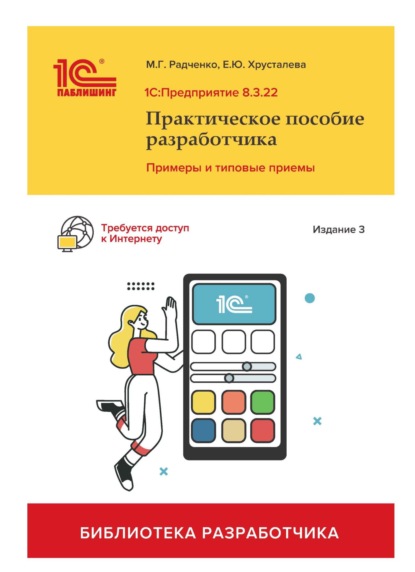 XXIII международная научно-практическая конференцияНОВЫЕ ИНФОРМАЦИОННЫЕ ТЕХНОЛОГИИ В ОБРАЗОВАНИИ
5
31 января – 01 февраля 2023 года
[Speaker Notes: Дополнительно можно сказать, что 1С используется в курсе «Управление проектами», студенты могут создавать проект используя 1С. Можно изучить смежные конфигурации 1С для управления проектами, систему тестирования на базе 1С и т.п.]
Отличия обучения 1С в рамках программ переподготовки и в рамках получения высшего образования
Указанные различия предусматривают различную методику обучения 1С. Например, повышение мотивации за счёт «рейтинга», обещаний повышения оценок на зачётных мероприятиях при достижениях в обучении 1С.
XXIII международная научно-практическая конференцияНОВЫЕ ИНФОРМАЦИОННЫЕ ТЕХНОЛОГИИ В ОБРАЗОВАНИИ
6
31 января – 01 февраля 2023 года
Результаты обучения по уровню знаний
Профессиональная переподготовка 1с
Высшее образование
+
+
Обучение соответствующее уровню «1С:Профессионал» по прикладному решению
Обучение соответствующее уровню «1С:Профессионал» и «1С:Специалист» по платформе 1С
Расширенные знания по программированию, тестированию, управлению проектами в среде 1С
XXIII международная научно-практическая конференцияНОВЫЕ ИНФОРМАЦИОННЫЕ ТЕХНОЛОГИИ В ОБРАЗОВАНИИ
7
31 января – 01 февраля 2023 года
Результаты обучения по возможностям трудоустройства
Профессиональная переподготовка 1с
Высшее образование
Стажер-программист 1С,
Помощник аналитика 1С,
Тестировщик
Консультант 1С,
Аналитик 1С
Программист 1С
XXIII международная научно-практическая конференцияНОВЫЕ ИНФОРМАЦИОННЫЕ ТЕХНОЛОГИИ В ОБРАЗОВАНИИ
8
31 января – 01 февраля 2023 года
Средства обучения 1С
Формы занятий
Очная
Дистанционная. С видеозаписью!
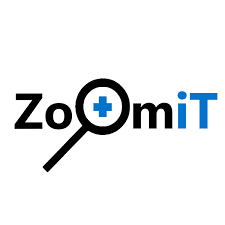 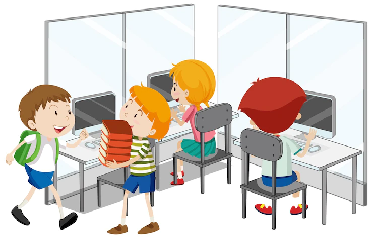 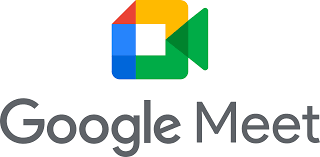 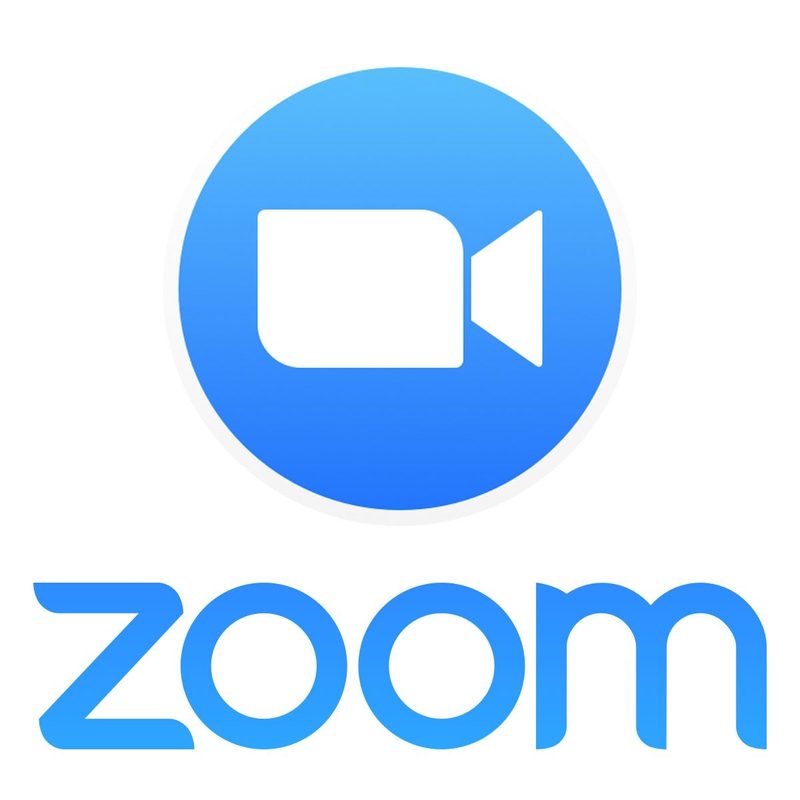 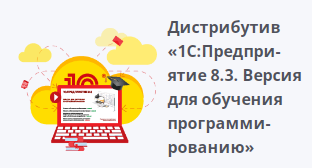 или
+
Для прохождения обучения на занятии у студентов должен быть доступ к компьютеру. При дистанционном обучении рекомендуется иметь дополнительный компьютер или телефон с установленным приложением для дистанционных занятий. 
Учебная версия платформы скачивается бесплатно с официального сайта 1С.
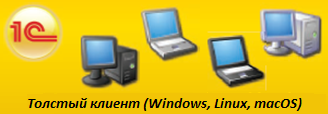 XXIII международная научно-практическая конференцияНОВЫЕ ИНФОРМАЦИОННЫЕ ТЕХНОЛОГИИ В ОБРАЗОВАНИИ
9
31 января – 01 февраля 2023 года
Коммуникация
Для коммуникации между преподавателями и слушателями используется мессенджер «Телеграмм». Использование мессенджера позволило достичь важного методического эффекта: студенты начинают связывать свою жизнь с обучением.
Телеграмм используется для информирования, проведений опросов, сбора обратной связи, повышения мотивации слушателей за счёт создания сообщества.
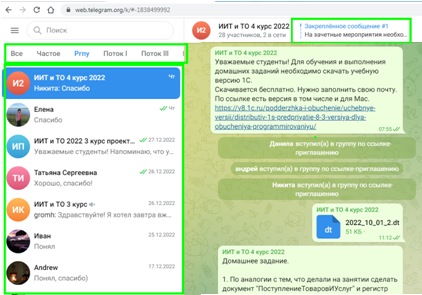 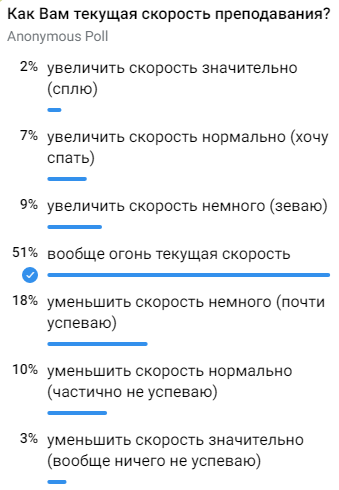 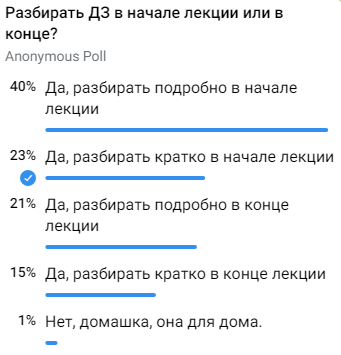 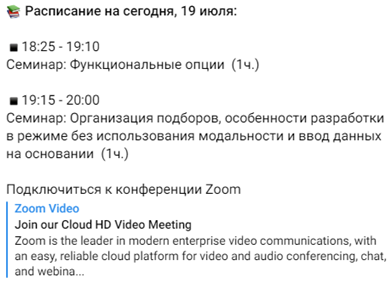 XXIII международная научно-практическая конференцияНОВЫЕ ИНФОРМАЦИОННЫЕ ТЕХНОЛОГИИ В ОБРАЗОВАНИИ
10
31 января – 01 февраля 2023 года
[Speaker Notes: Отдельные анонимные группы: информационная (время занятий, переносы), материалы, домашние задания, вопросы преподавателя.Студенты непосредственно связаны с процессом обучения.]
СПАСИБО ЗА ВНИМАНИЕ!